Спортивно ролевая игра по финансовой грамотности                                                                                                                                для школьного лагеря
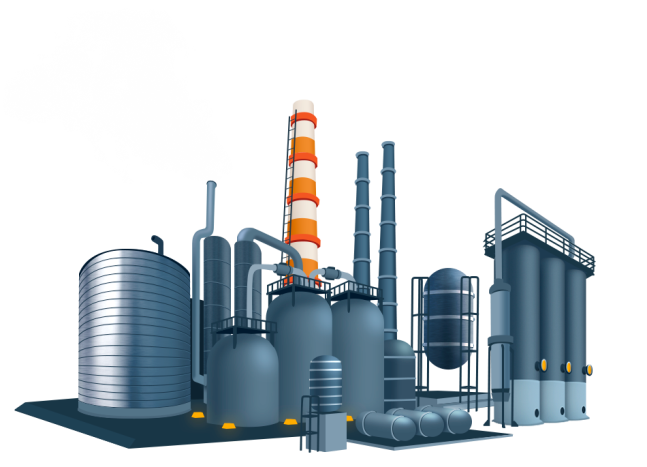 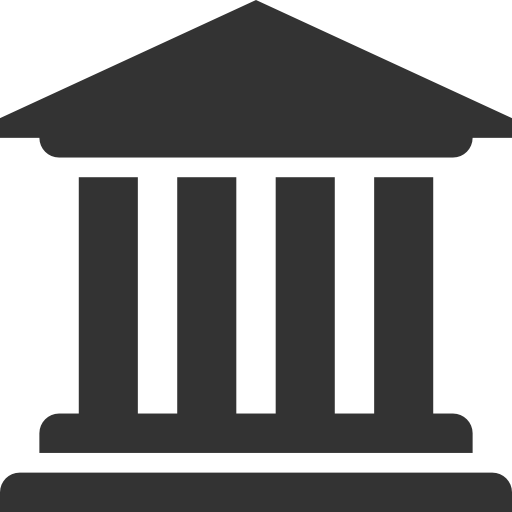 1
Цель игры:
расширение базовых знаний в сфере финансовой грамотности;
 развитие способности применять предметные знания в решении финансовых задач;
развитие способности принимать обоснованные решения и совершать эффективные и рациональные действия в сферах, имеющих отношение к управлению финансами, для реализации жизненных целей и планов в текущий момент и будущие периоды.
2
Задачи:
1. Развивать мотивацию учащихся к повышению собственной финансовой грамотности и повышение уровня осведомленности в различных областях финансовой грамотности
2. Сформировать общее представление о процессе появления денег и денежного обращения; 
3. Рассмотреть различные формы денег и области их использования; 
4. Сформировать у обучающихся представление об основных функциях денег;
5.при помощи игровых ситуаций закрепить основы финансовой грамотности;
6.научить применять ранее полученные знания по математике, окружающему миру
3
Задачи в рамках физической культуры:
Образовательные:
1.Совершенствование технических действий мини-футбола(передачи,дриблинг,удары верхом,низом,правой и левой ногой)
2.умение по объективным показателям самоконтроля оценивать реакцию организма на выполняемые физические нагрузки.
 
Оздоровительные:
1.Развитие двигательных качеств (ловкость,быстрота,скорость)
2.укрепления сердца, дыхательной системы.
 
Воспитательные:
1.Воспитание трудолюбия, самостоятельности;
2.воспитание чувства взаимопомощи и взаимовыручки с помощью игровых действий.
4
Ход занятия:
Здравствуйте, ребята! Сегодня нас ждет интересное занятие –ролевая игра по финансовой грамотности. 
- Ролевая игра– это игра-путешествие, в которой много головоломок и задач, требующих приложения умственных и физических усилий.
 Мы будем учиться зарабатывать деньги ,покупать дома, автомобили, вкладывать деньги депозиты, покупать акции известных компаний, а так же платить налоги. делать анализ финансовых ситуаций и применять математические знания в решении финансовых задач.
Сегодня мы с вами  станем знаменитыми футболистами которые играют за различные футбольные клубы. Каждый игрок чтобы зарабатывать деньги должен тренироваться на футбольном стадионе ,выполняя там различные упражнения.  За правильное выполнение этих заданий каждый игрок получит определенную сумму денег.ВАЖНО знать,что во время игры может произойти любая ситуация.
1.Стабильность 
2.Кризис
3.Подьем.Рост. А)для ситуации «стабильность»0% 10% 10% 10% 10% 20%
Стоимость акции=10000 рублей
Б)для ситуации «кризис» 0% 0% 0% 0% 10% 10%
Стоимость акции=8000 рублей
В)для ситуации «подьем»0% 10% 20% 20% 20% 30%
Стоимость акции 120000 рублей
5
Банк
Что такое банк?
Банк – это организация, которая работает с деньгами.  Банк принимает деньги на хранение, выдаёт деньги вкладчикам, предоставляет деньги в долг. В банк мы приносим деньги, оплачивая разные услуги: плату за квартиру, детский сад и другое.
Чем отличается банкомат от терминала? Для чего они нужны?
Какие отделы банка вы знаете? (операционный, кредитный, отдел ценных бумаг, валютный). Сегодня мы поговорим о валютном отделе банка.
Что такое валюта? (денежная единица государства) Какие виды валюты вы знаете?
Сопоставьте:
Рубль
Польша
Доллар
Япония
Евро
Россия
Злотый
Великобритания
Фунт стерлингов
Китай
Иена
США
Юань
Страны Европы
6
Налоговая 
Налоги в различных странах
Налоговая
7
Образ финансово грамотного человека
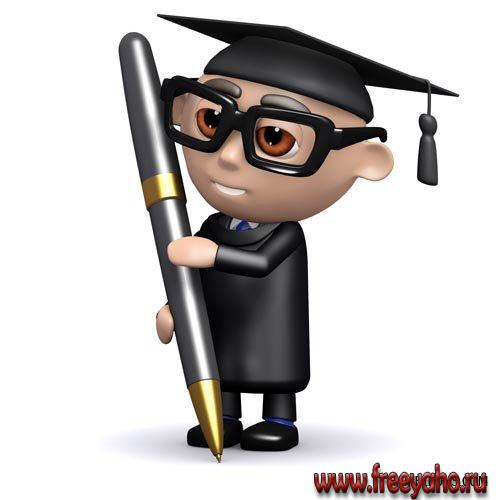 8
[Speaker Notes: Когда вы приходите в финансовую организацию вам предлагают большое количество разнообразных финансовых услуг, которые отличаются друг от друга 5-10 параметрами, которые вам необходимо знать. Брать какой-либо продукт «вслепую» – может негативно отразиться на вашем будущем. 
Финансово грамотный человек: 
Ведет учет собственных доходов и расходов
Живет на заработанные честным путем средства (без долгов)
Ориентируется в мире финансов (знает, где найти нужную информацию)
Осуществляет рациональный выбор финансовых услуг
Имеет собственный резервный фонд (на случай непредвиденных обстоятельств/накопления на пенсию)]
3 шага к мечте или реализация личного финансового плана
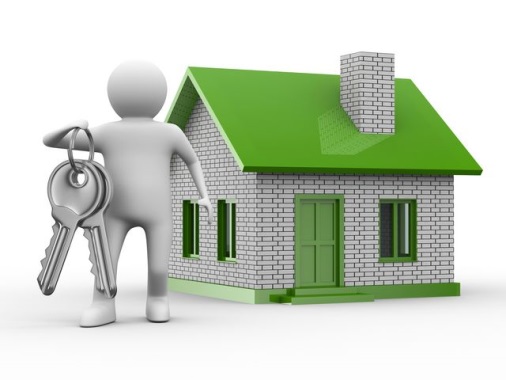 ЛИЧНЫЙ ФИНАНСОВЫЙ ПЛАН - то, с чего должно начинаться принятие любого финансового решения.
9
[Speaker Notes: Личный финансовый план – то, с чего должно начинаться принятие любых финансовых решений.
Шаг 1. Оценка текущее финансовое положение 
Шаг 2. Формулировка цели/мечты
Шаг 3. Составить график поступления и расходования денежных средств]
Риски и опасности в мире финансов:
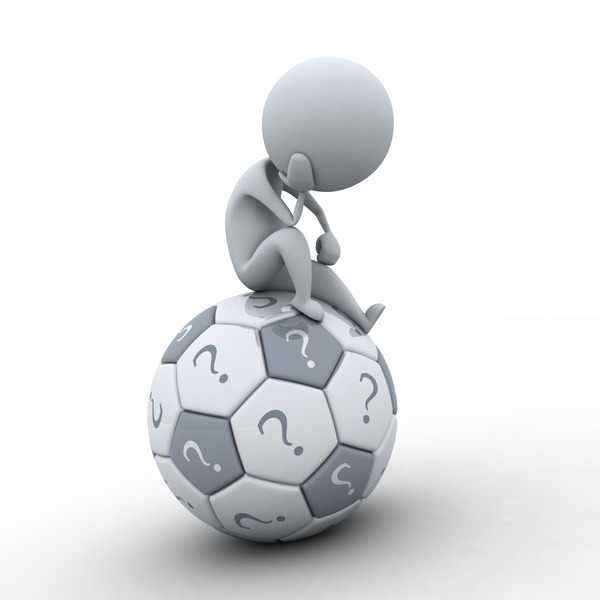 10
Защита ваших прав в мире финансов
Если ваши права нарушены или вам предложили заключить подозрительную сделку сообщайте в 

Службу по защите прав потребителей финансовых услуг и миноритарных акционеров Центрального банка Российской Федерации 
или в правоохранительные органы!!!

E-mail: fps@cbr.ru

Официальный сайт Банка России: www.cbr.ru

Задать вопрос можно по телефону контактного центра Банка России: 8-800-250-40-72 (для бесплатных звонков по России)
11
[Speaker Notes: Сообщайте о всех подозрительных предложениях о совершении сделок в полицию и Службу по защите прав потребителей финансовых услуг и миноритарных акционеров Центрального банка Российской Федерации!!!Официальный сайт: www.cbr.ru]
Формула успеха в мире финансов
Быть успешным – значит быть:
Ответственным
Рациональным
Экономным
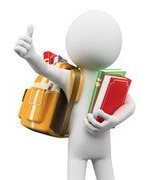 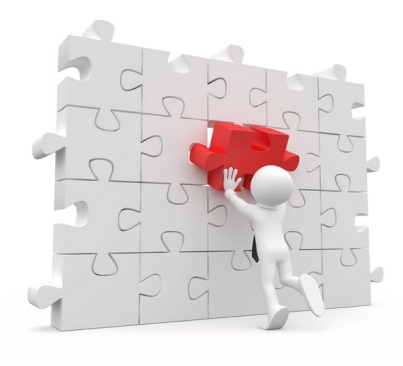 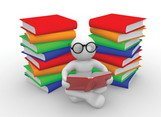 Помните: просить скидку – признак бережливости, а не бедности!
Отвечайте за свои действия!
Знайте, что вам надо!
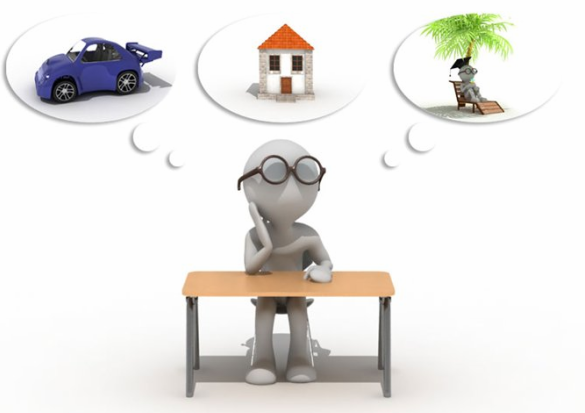 12
[Speaker Notes: Отвечай за свои поступки (действия)!
Помни: просить скидку – признак бережливости, а не бедности!
Знай, что тебе надо!]